Transport of Mass
Constitutve 
and
 balance equations
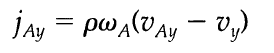 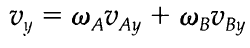 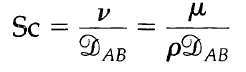 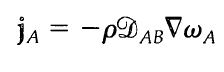 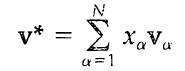 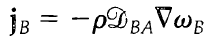 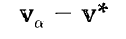 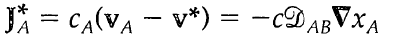 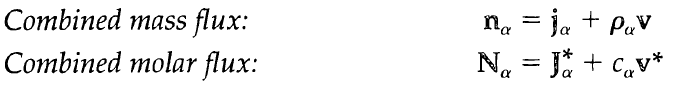 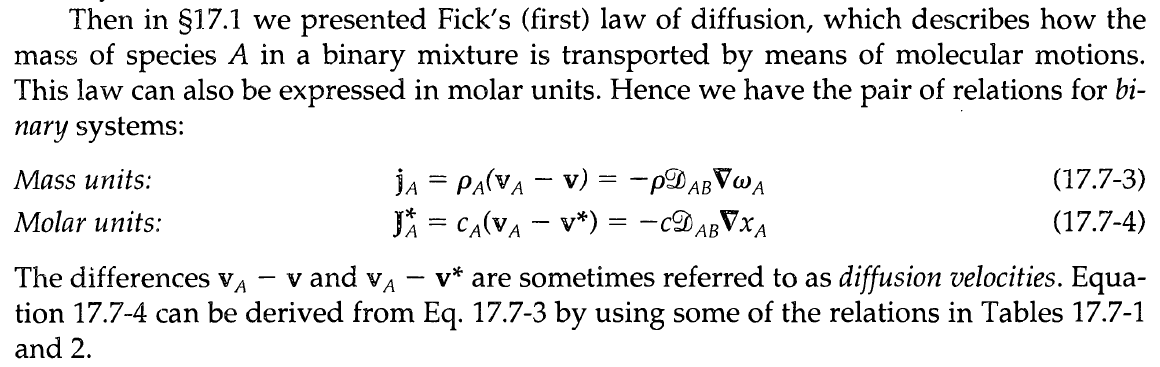 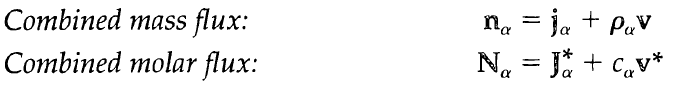 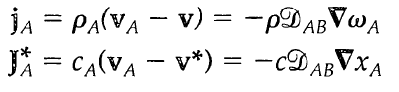 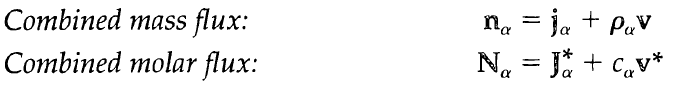 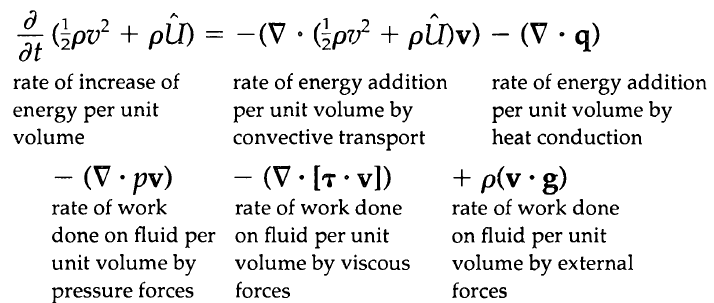 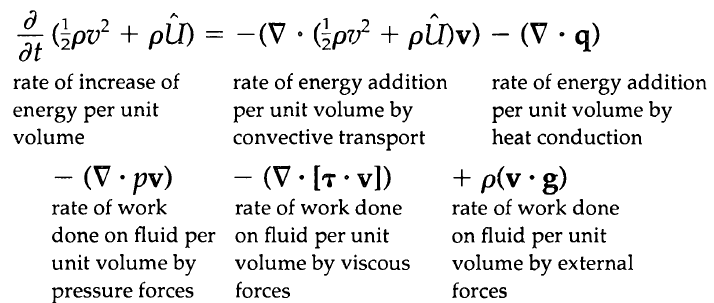 . (any flux )  =   (flow rate out)-(flow rate in), per unit volume
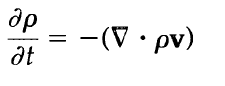 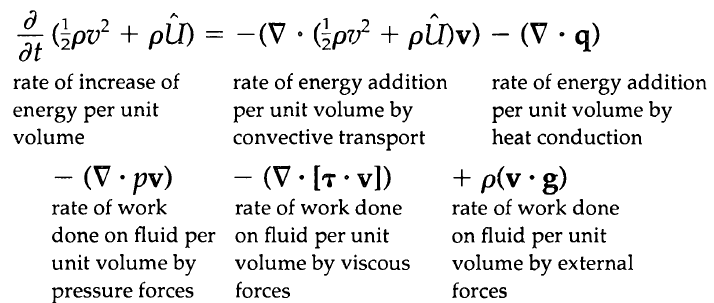 . (any flux )  =   (flow rate out)-(flow rate in) per unit volume
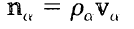 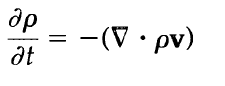 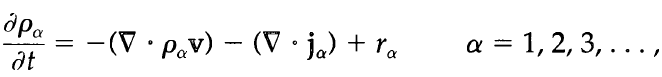 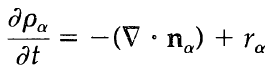 C=cost.
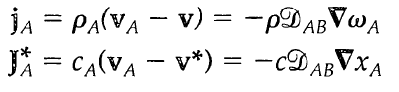 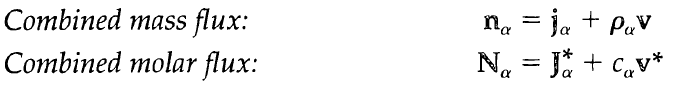 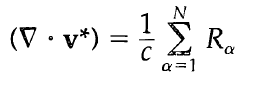 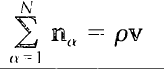 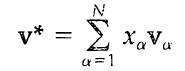 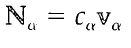 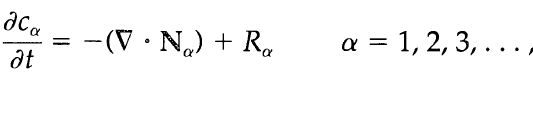 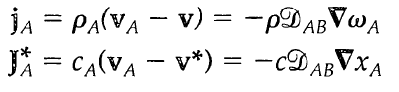 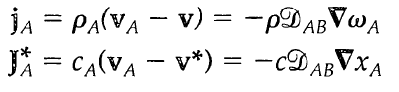 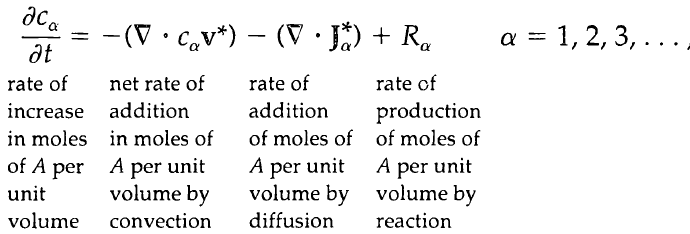 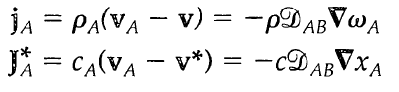 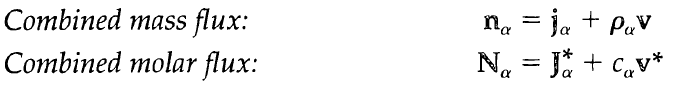 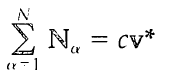 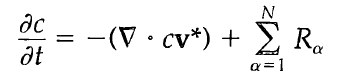 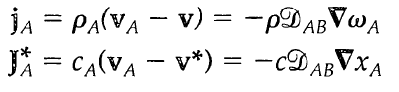 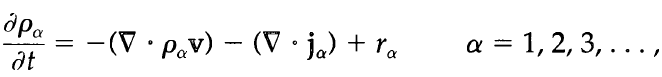 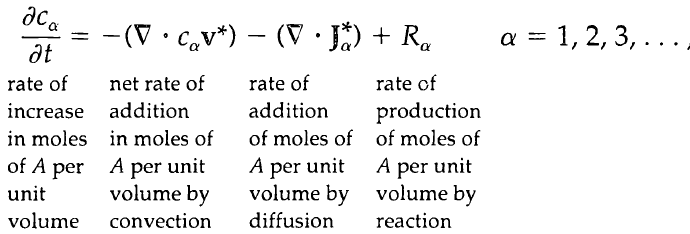 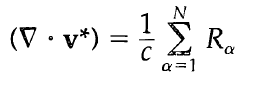 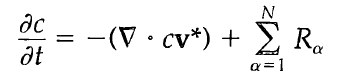 C=cost.
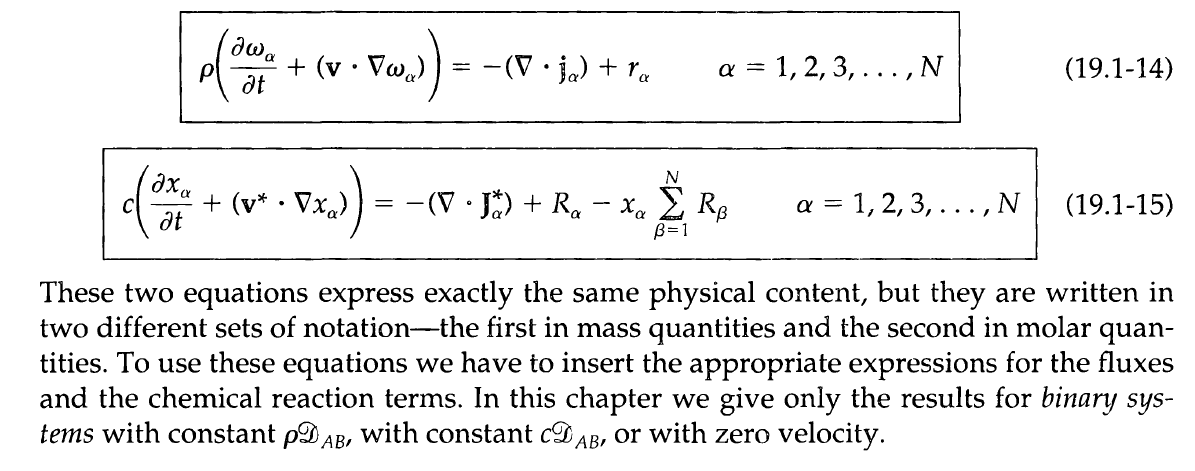 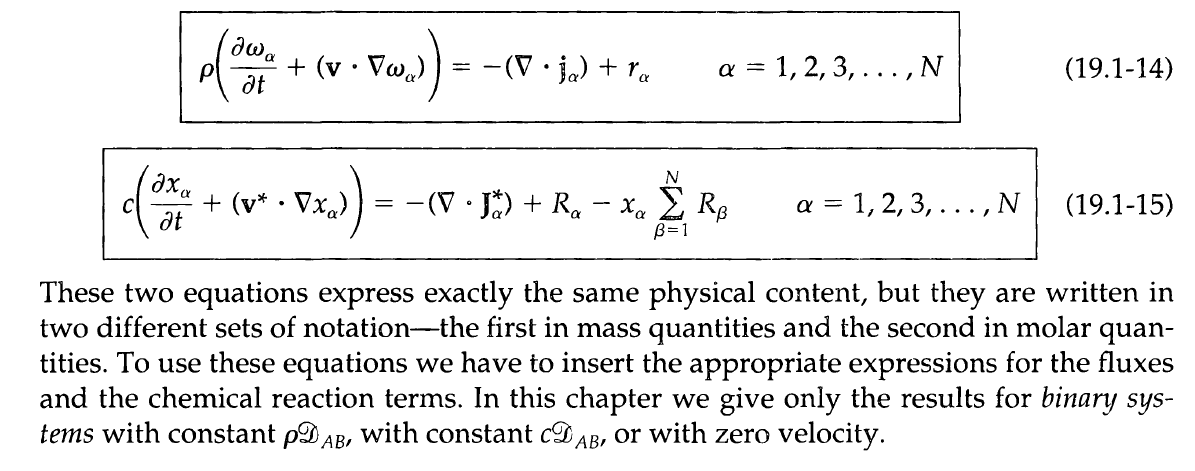 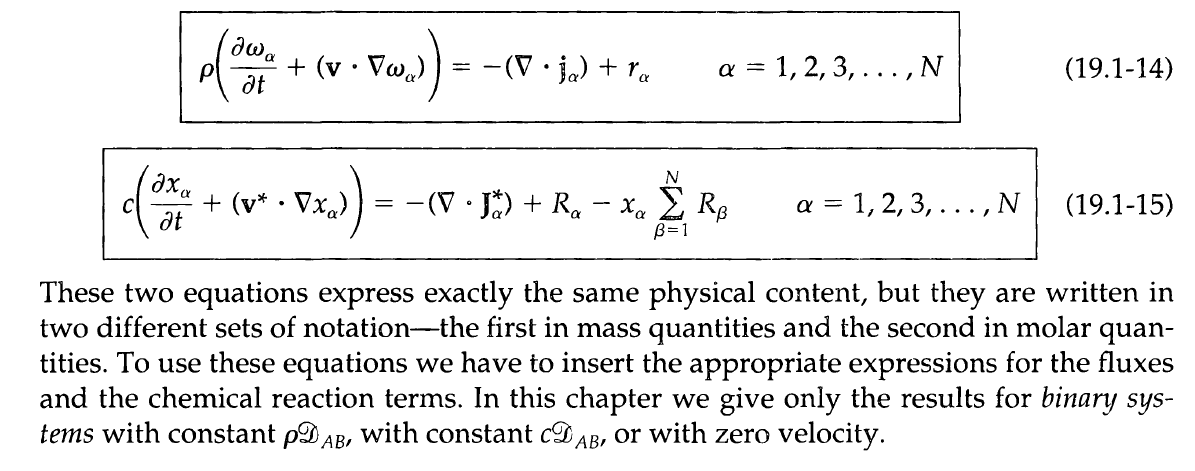 r=cost
C=cost
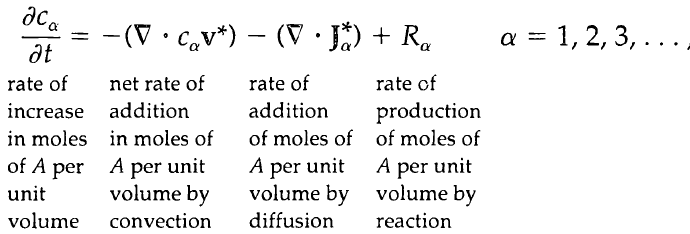 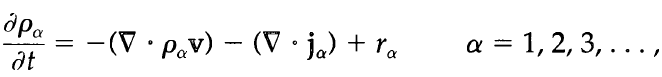 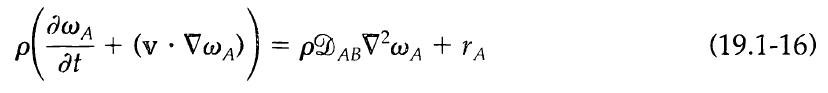 r, Dab=cost
Eq. 19.1-16
Left side is density + substantial derivative of  w
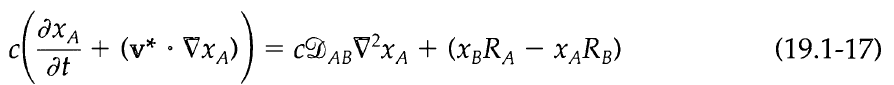 c , Dab=cost
Eq19.1-15
C=cost.
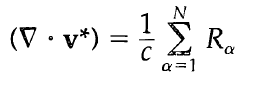 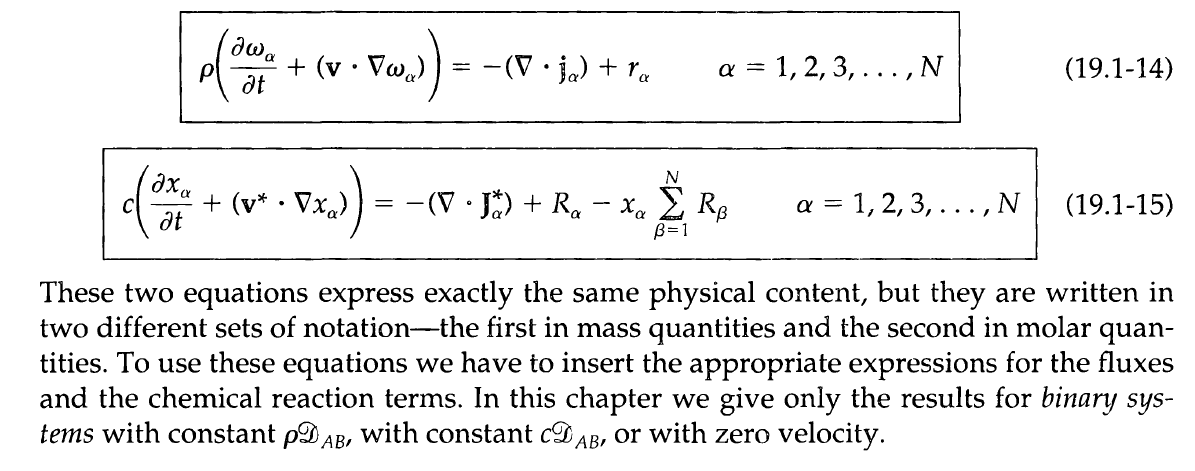 r=cost
C=cost
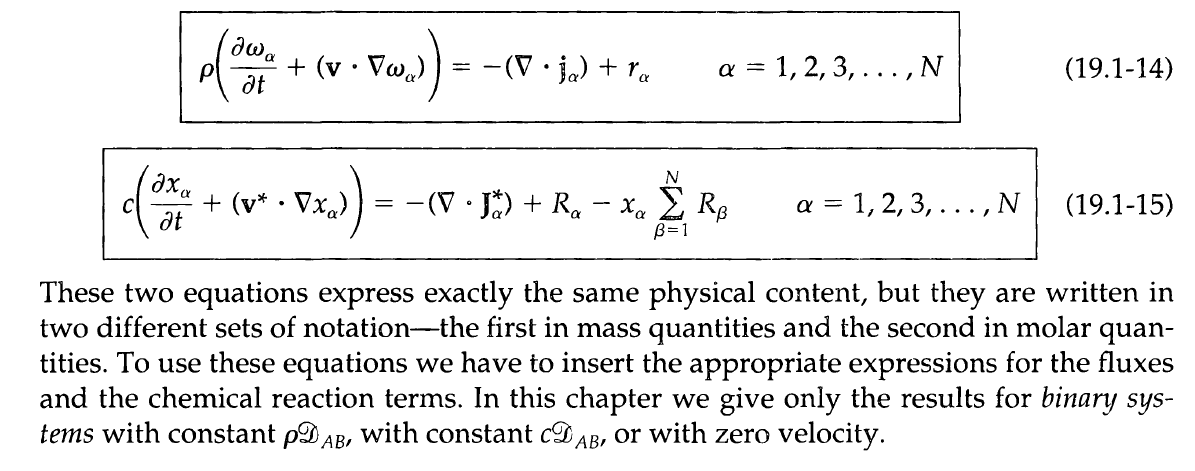 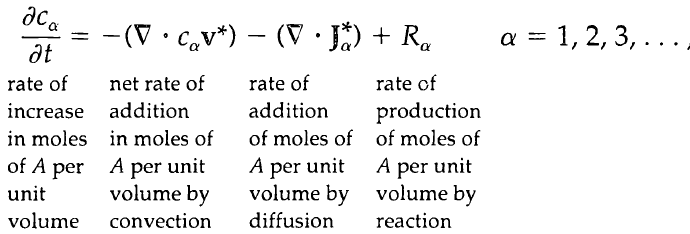 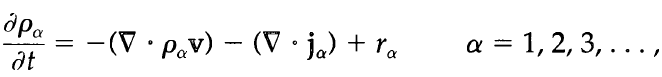 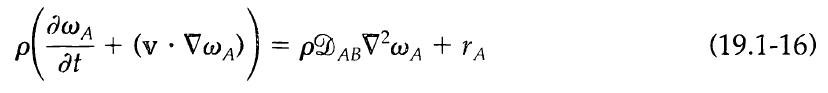 r, Dab=cost
Eq. 19.1-16
Left side is:   r * ( substantial derivative of  w)
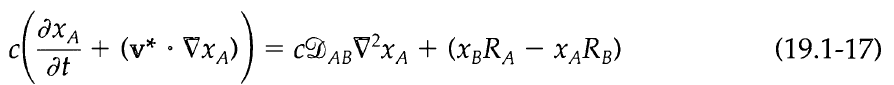 c , Dab=cost
Eq19.1-15
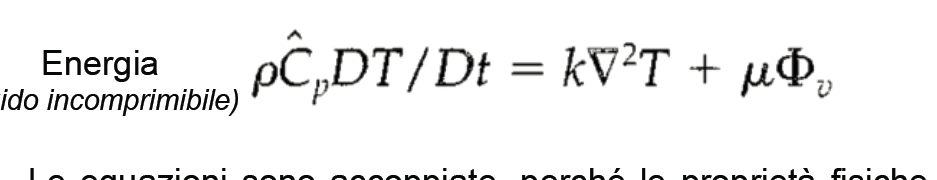 C=cost.
r,  k = cost
Quale forma e’ piu’ comoda e quando?
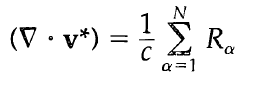 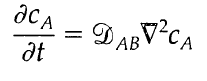 , D = Costants
       V = 0
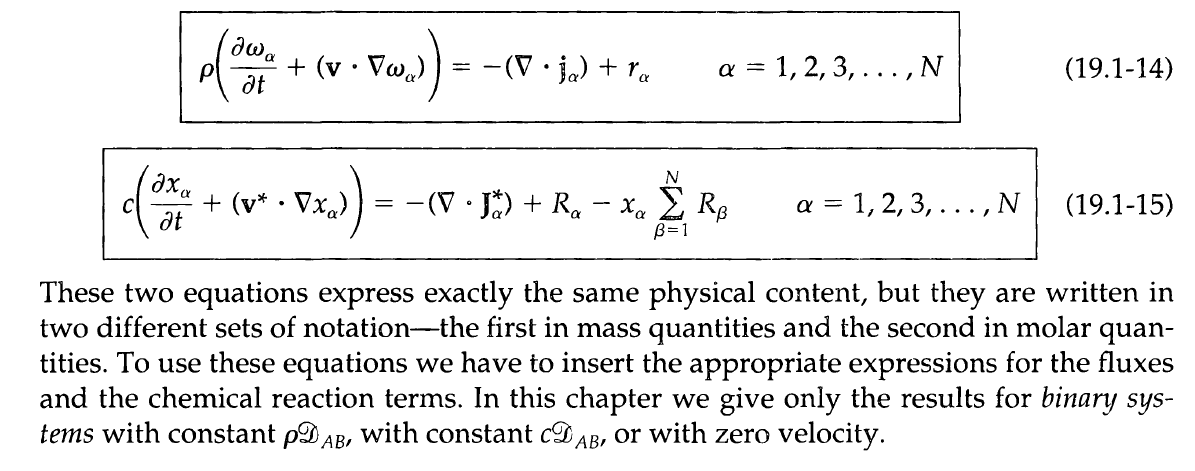 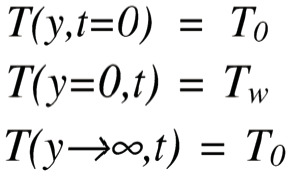 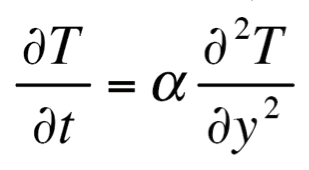 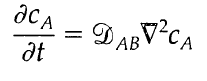 , D = Costants
       V = 0
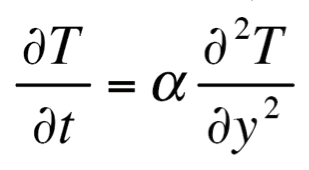 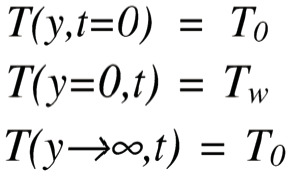 To ,
Co
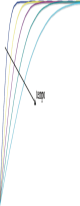 Cw
Tw ,
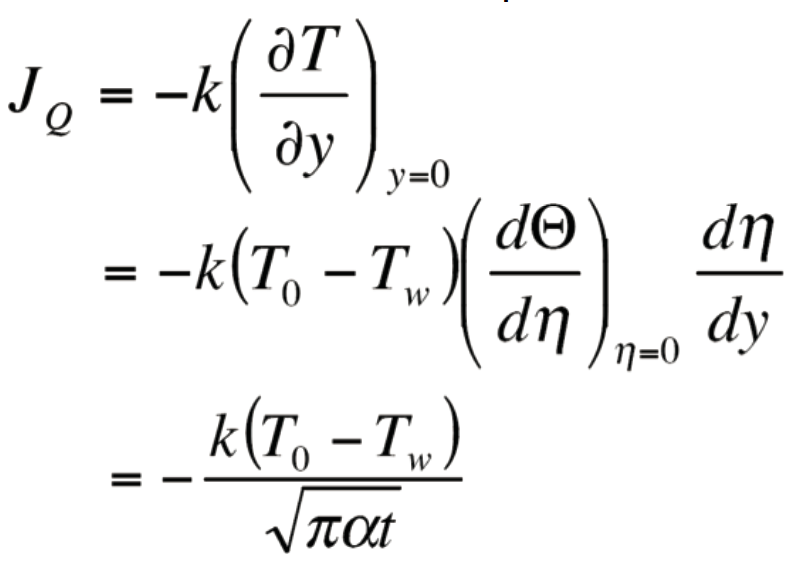 Kc =